Methods in Early Product Developmentpersonal reflection report:essay or manual… whaat???
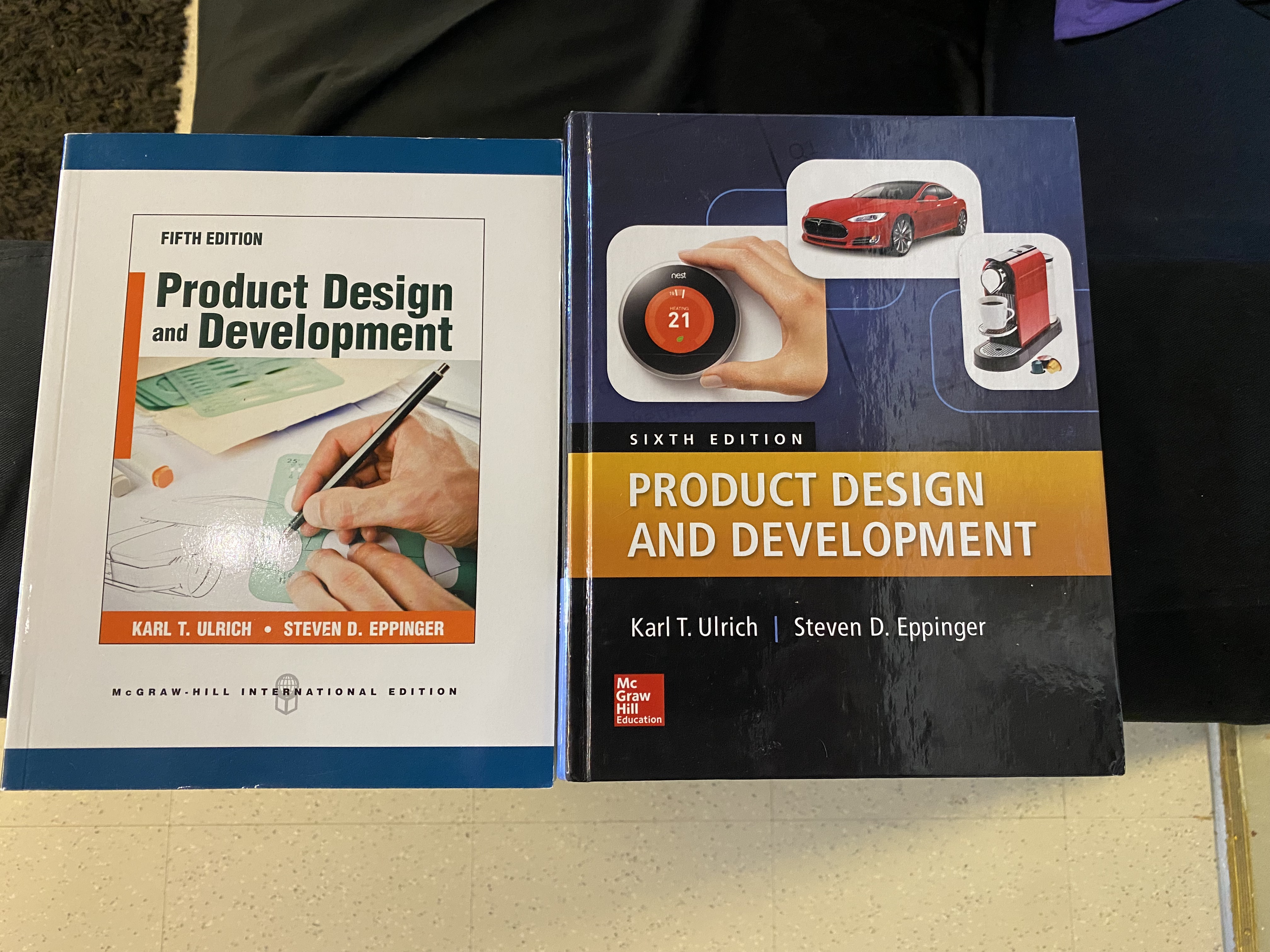 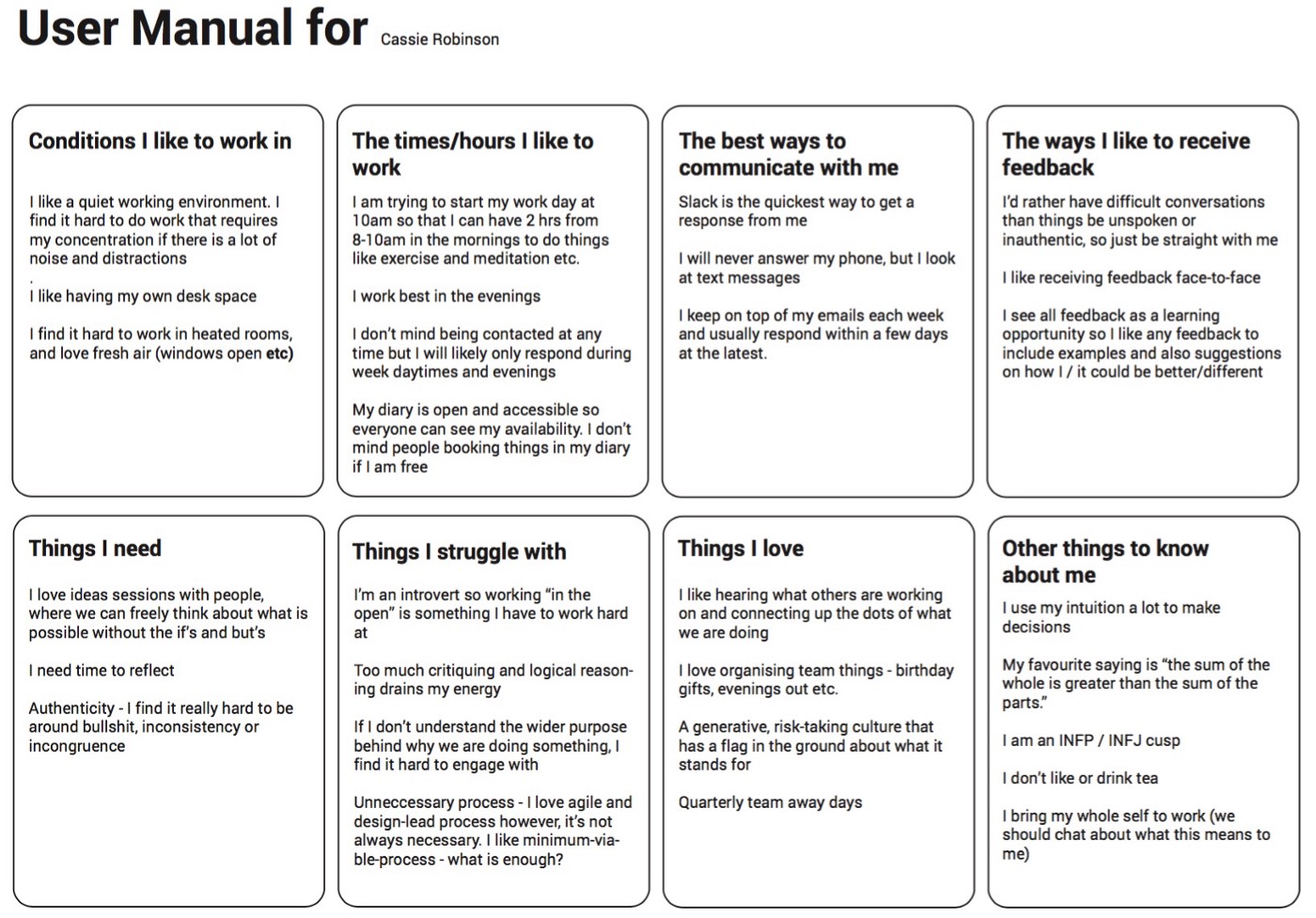 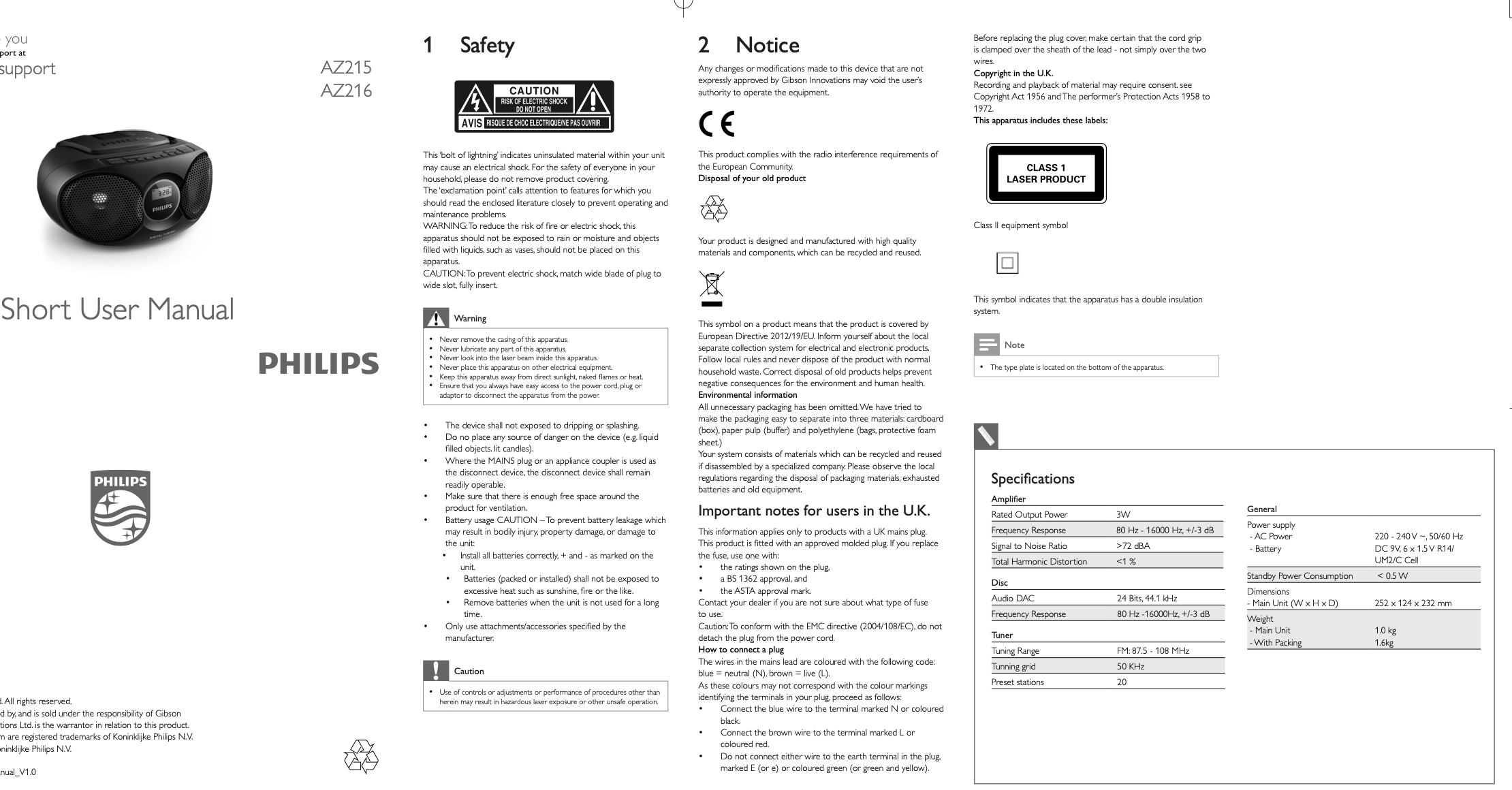 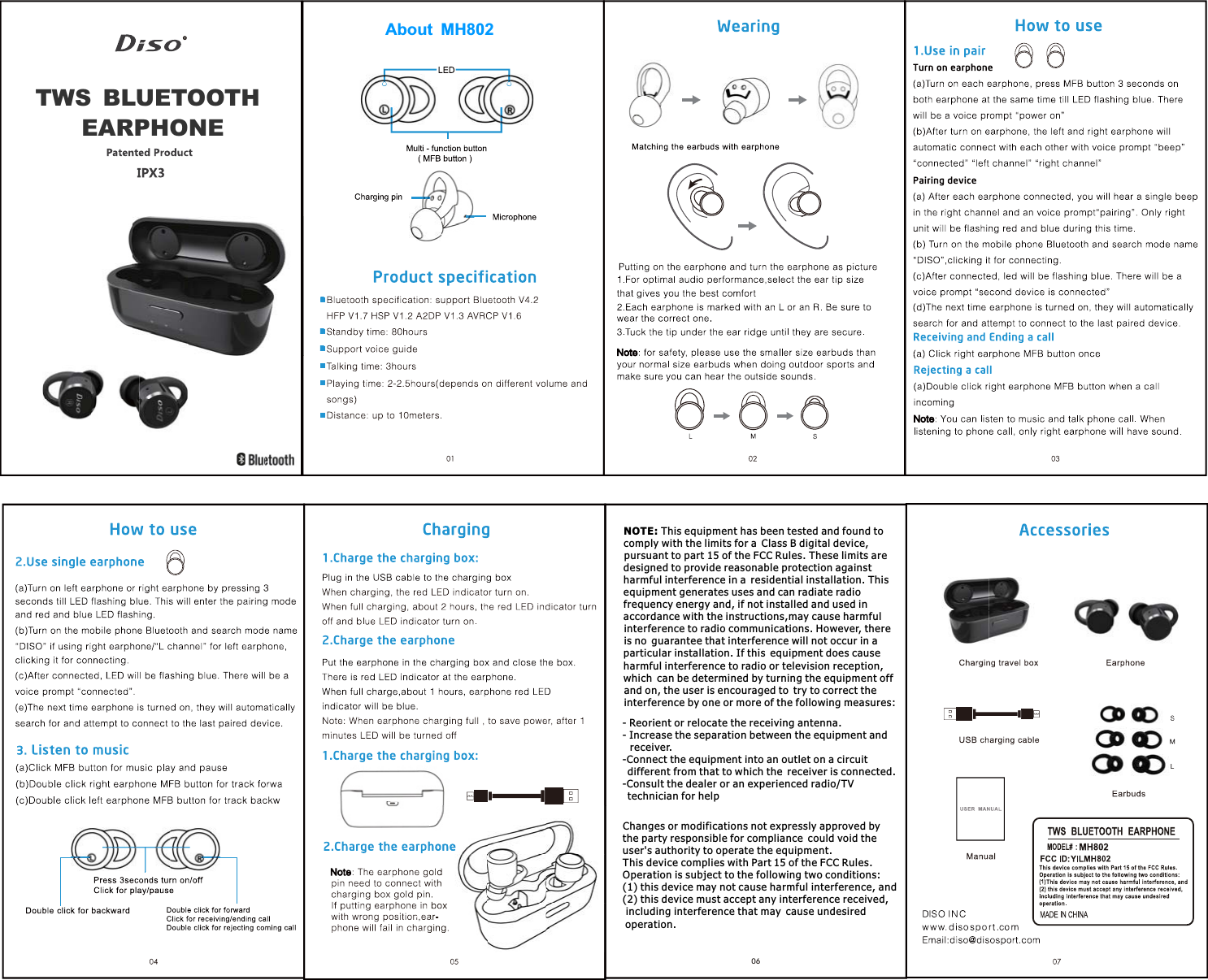 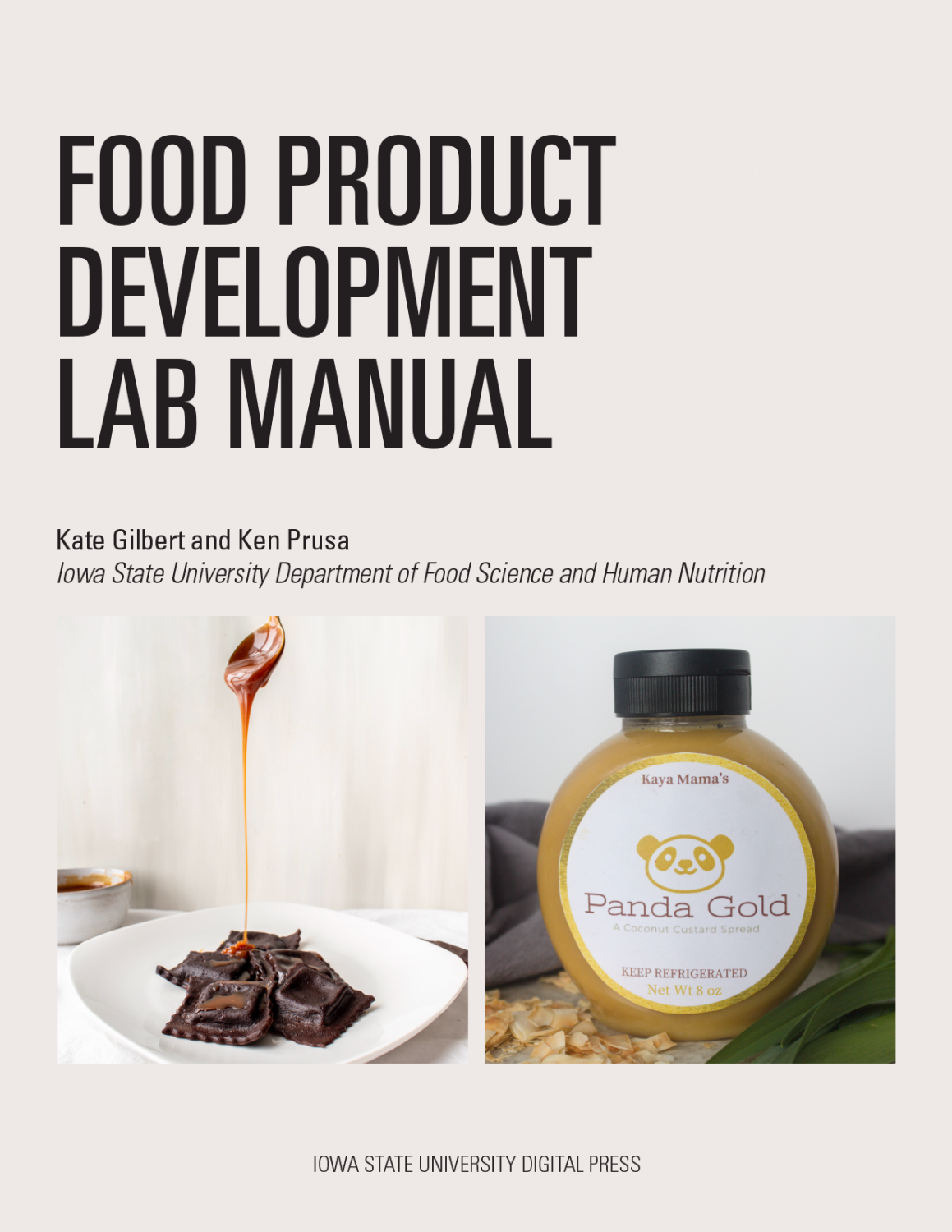 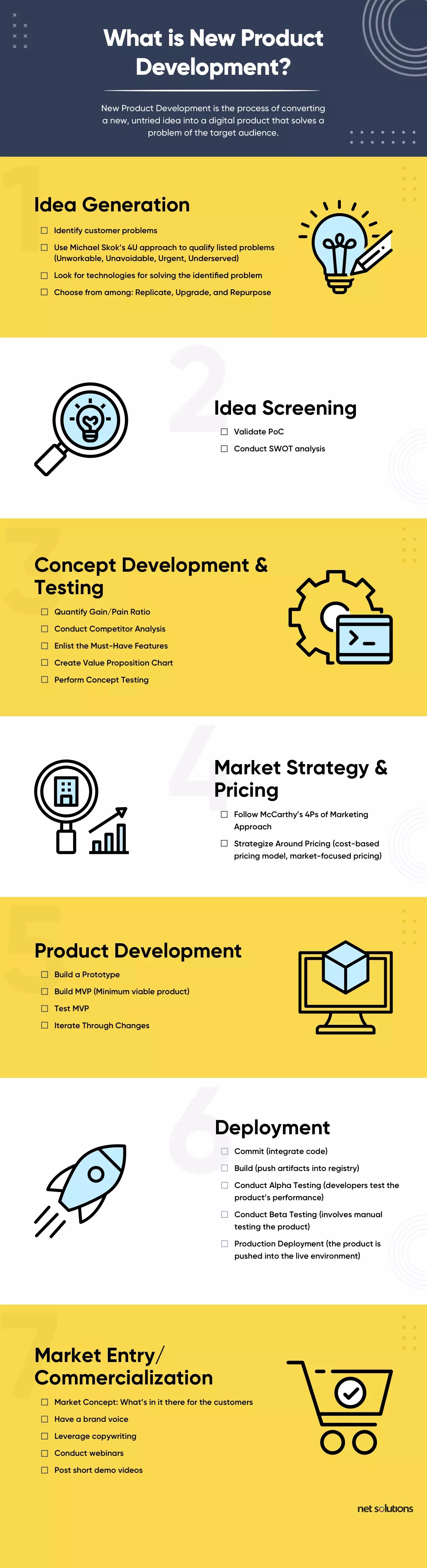 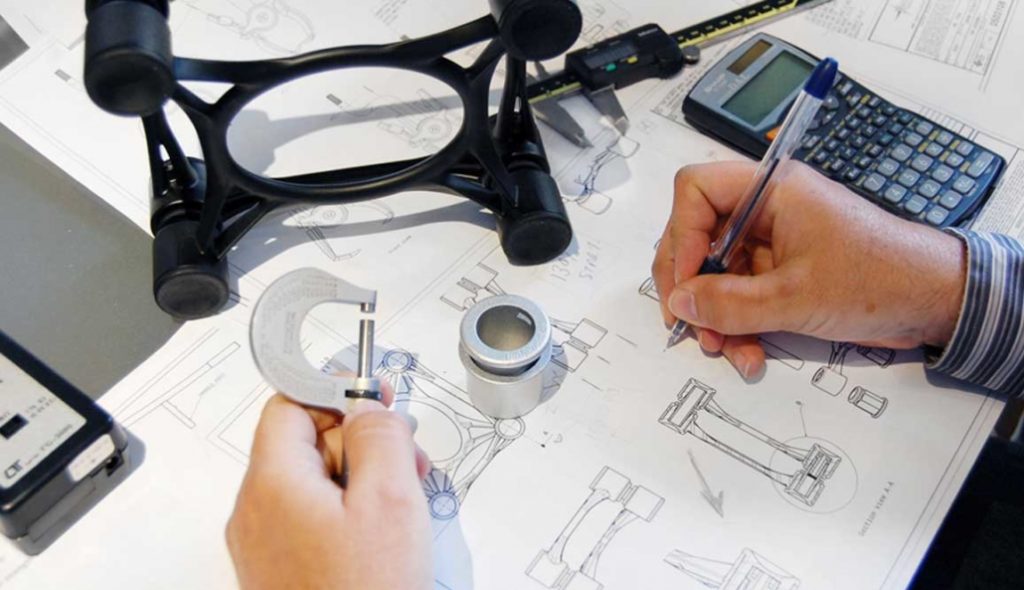